MSIS 2012 – Statistics Sweden
Guidance for Statistical Services
Jakob Engdahl  ( jakob.engdahl@scb.se )
Head of Architecture and Strategy unit – IT Department
Statistic Sweden
Zachman Framework
Interrogatives:  How, What, Who, Where, When and Why
How
What
When
Who
Contextual
Process Identification
Inventory Identification
Timing Identification
Responsibility Identification
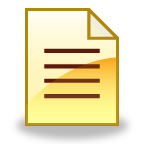 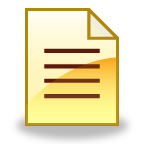 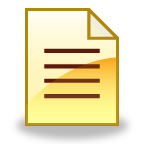 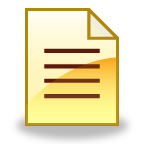 Conceptual
Process Definition
Inventory Definition
Timing Definition
Responsibility Definition
Levels/Perspectives
System Logic
Process Representation
Inventory Representation
Timing Representation
Responsibility Representation
Technology
Process Specification
Inventory Specification
Timing Specification
Responsibility Specification
GSBPM and GSIM
GSBPM
GSIM CRM
Business Knowledge
Process flow model
How
What
GSIM
Contextual
Process Identification
Inventory Identification
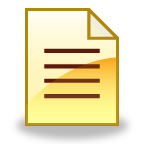 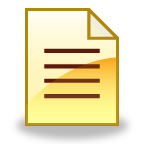 Conceptual
Process Definition
Inventory Definition
Process flow model
GSIM CRM
Unified model (Information flow)
Unified model
Unified model – information flow
GSBPM -process
GSIM-Object
GSBPM -process
GSIM-Object
GSBPM -process
GSIM-Object
GSIM-Object
GSBPM -process
GSIM-Object
From Business to Systems
Business Knowledge
GSBPM
GSIM
How
What
Contextual
Process Identification
Inventory Identification
Conceptual
Process Definition
Inventory Definition
Process flow model
GSIM CRM
Unified model (Information flow)
Architecture Knowledge:Principles of SOA
System Knowledge
System Logic
Process Representation
Inventory Representation
SOA Principles
Standardized Service Contract
Service Loose Coupling
Service Abstraction
Service Reusability
Service Autonomy
Service Statelessness
Service Discoverability
Service Composability
SOA Pitfalls
Exposing existing tools as services
Only tools aligned with the GSBPM should be considered
Encapsulating generic tools is a technology first approach

Translating GSIM-Objects into information services
Encapsulating the “GSIM-Nouns” will create a dependency structure that would hinder the possibilities for international collaboration
Conclusions
The development of a GSIM provides the statistical community with the next building block for international collaboration

Statistical Services should encapsulate fragments of the statistical production process 

Statistical Services should communicate using GSIM-objects

Following the SOA Principles allows us to avoid the pitfalls
Thank you for your attention